Муниципальное бюджетное дошкольное образовательное учреждение
Детский сад №22 «Журавленок»
 городского округа 
город Октябрьский 
Республики Башкортостан
Мнемотехника
Методов для развития и эффективного использования памяти существует множество. 
Остановимся на самом интересном из них
— мнемотехнике. 
   


А.О.Халмирзайева
Воспитатель  первой
 квалификационной  категории
В дошкольном возрасте запоминание является результатом деятель­ности и зависит от того, на что направлена эта деятельность. 
       В этих случаях, когда запоминание, подчинено специальной задаче, запомнить, оно становится запоминанием произвольным и превращается в своеобразное внутреннее (мнемическое действие), т.е. в процесс, направленный на определённую цель, определённым образом мотивированный и осуществляемый с помощью оп­ределённых способов, одним из которых является мнемотехника.
05.01.2014
2
Основные задачи, которые ставятся перед дошкольниками, используя мнемотаблицу:
Вызвать у детей желание запоминать, так как это залог успешного развития не только памяти, но и других познавательных способностей восприятия, внимания, мышления, представления и воображения; 
Развить у детей умения с помощью графической аналогии, а также с помощью заместителей понимать и рассказывать учебный материал по мнемотаблице; 
Способствовать развитию умения работать по образцу, по правилам, слушать взрослого и выполнять его инструкции;
Способствовать развитию творческих способностей детей, умению самим составлять схемы и воспроизводить их;
В процессе работы развить у детей умение анализировать, выделять в предметах свойства, признаки, сравнивать обобщения, объединять объекты по признакам, классифицировать на основе обобщения, устанавливать смысловые связи;
Способствовать развитию связной речи, расширению и обогащению словарного запаса детей;
Способствовать развитие мелкой моторики рук;
Способствовать формированию навыков сотрудничества, взаимопонимания, доброжелательности, самостоятельности, инициативности, ответственности;
Способствовать формированию целостного восприятия окружающего мира;
Содействовать развитию интереса, мотивации к изучению нового, неизвестного в окружающем мире, принимать активное участие в образовательном процессе;
3
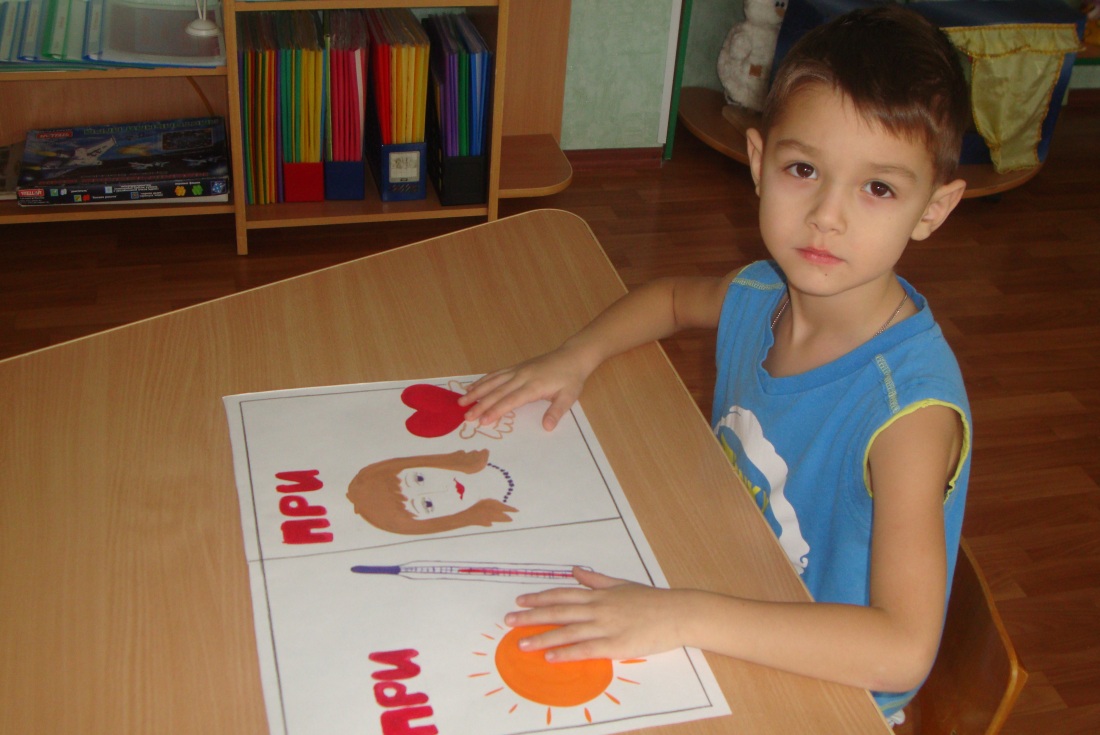 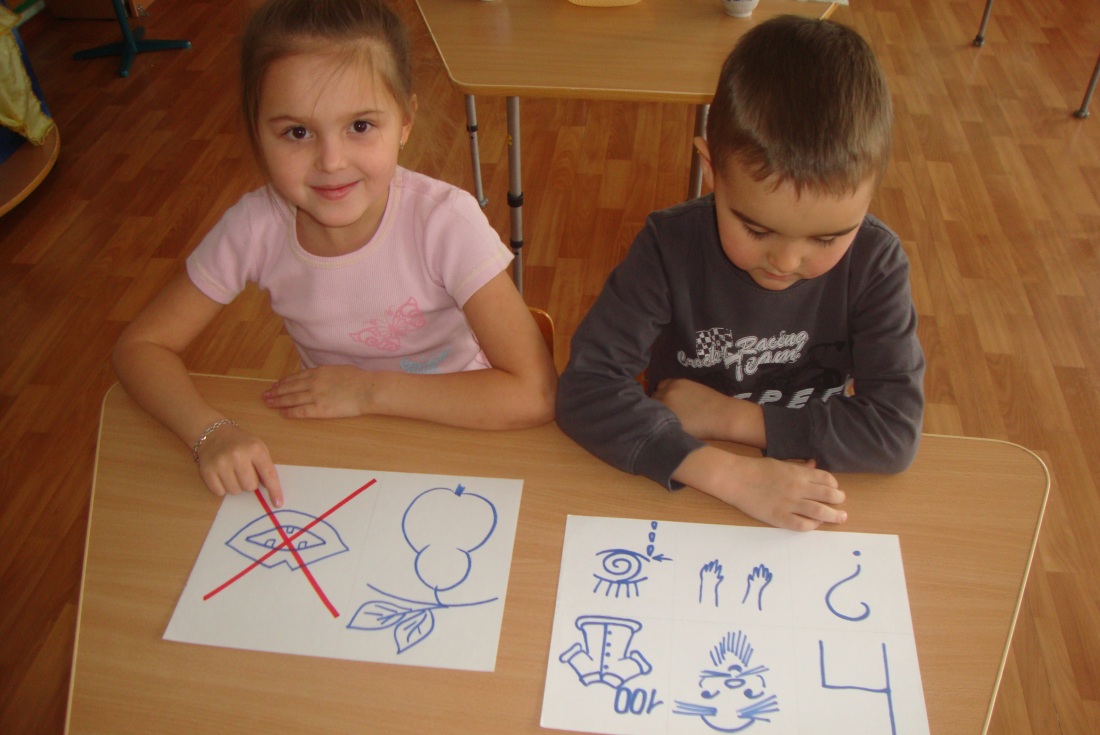 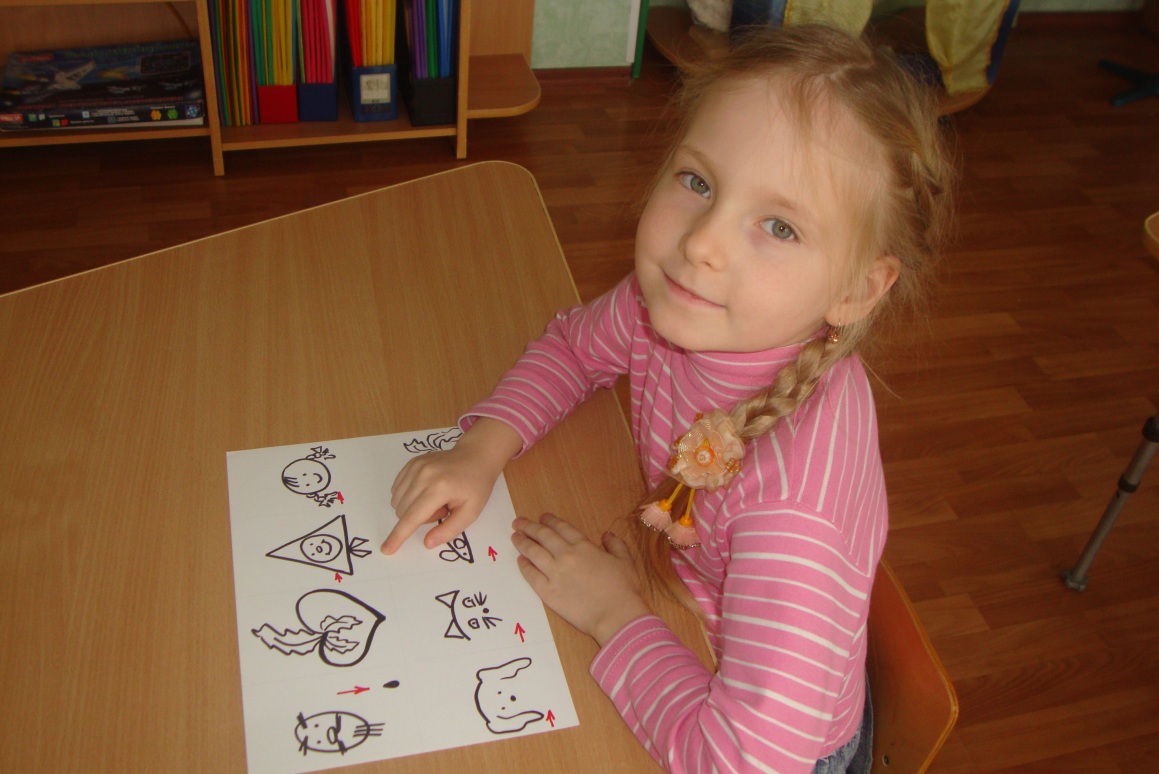 05.01.2014
4
Мнемотехника, или мнемоника, в переводе с греческого  - «искусство запоминания». Мнемотехника - это система методов и приемов, обеспечивающих эффективное запоминание, сохранение и воспроизведение информации. Использование мнемотехники для дошкольников сегодня становится все более актуальным. Особое место в работе с детьми занимает дидактический материал в форме мнемотаблиц  и  схем – моделей, что заметно облегчает детям овладение связной речью; кроме того, наличие зрительного плана – схемы делает рассказы (сказки) четкими, связными и последовательными.                                                                                                                                                                                          Мнемотаблица – это схема, в которую заложена определенная информация. Для детей младшего и среднего дошкольного возраста необходимо давать цветные мнемотаблицы. Так как в памяти у детей  быстрее остаются отдельные образы: лиса- рыжая, мышка- серая, елочка- зеленая.
05.01.2014
5
Мнемотаблицы  использую во всех областях: познании , чтении художественной литературы, коммуникации, социализации, труде, безопасности, художественном творчестве.
Занятие состоит 
          из нескольких этапов:1 этап. Рассматривание таблиц и разбор того, что на ней изображено.
  2 этап. Осуществляется  перекодированием информации, т.е. преобразование из символов в образы.
  3 этап. После перекодирования  осуществляется пересказ  сказки с опорой на символы, т.е. происходит метод запоминания
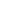 05.01.2014
6
Предварительная   работа:
подготовка дополнительного познавательного материала, расширяющего кругозор детей;
обсуждение с детьми проведенных перед занятием наблюдений явлении природы или произведений устного народного творчества;
подготовка оборудования и раздаточного материала,  прослушивание дисков;
 выбор педагогам приёмов, при помощи которых можно заинтересовать детей на занятии.
основной упор делаю на изображение главных героев,в ходе занятия я помогаю детям вопросами: «Какая сказка спряталась в таблице? Про кого эта сказка?»
05.01.2014
Этапы работы со схемой - моделью:
учить детей заменять ключевые слова в предложениях значками - символами; 
учить зарисовывать предметы и явления природы не только символами, но и буквами, а также простыми словами (мама, дом, еда)- если дети       умеют читать и писать;
самостоятельно, с помощью знаков - символов, заполнять схему - модель как план пересказа;
закреплять изученный материал путем неоднократного повторения рассказа с опорой на составленную ранее схему – модель.
05.01.2014
8
Мнемотаблицы особенно эффективны при разучивании      стихотворений, при помощи мнемотаблицы запоминание происходит быстрее и интереснее. 
Так как ребёнок, рассуждая и обсуждая строки стихотворения, зарисовывает в мнемотаблицу последовательность заучивания стихотворения. 
Тем самым мнемотаблица является 
рисунком - «подсказкой» к разучиванию стихотворения.
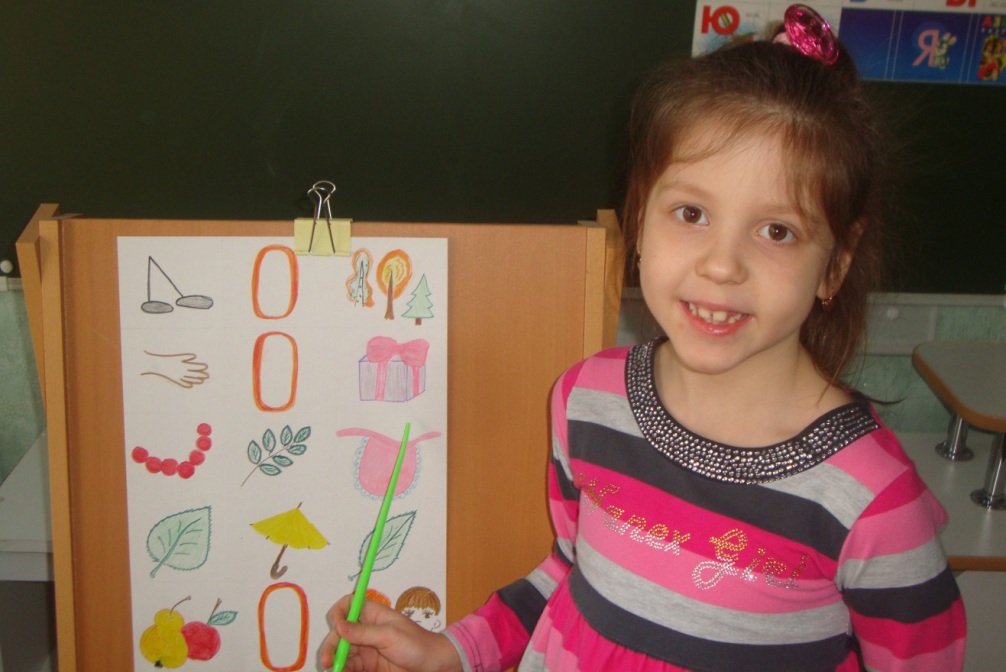 05.01.2014
9
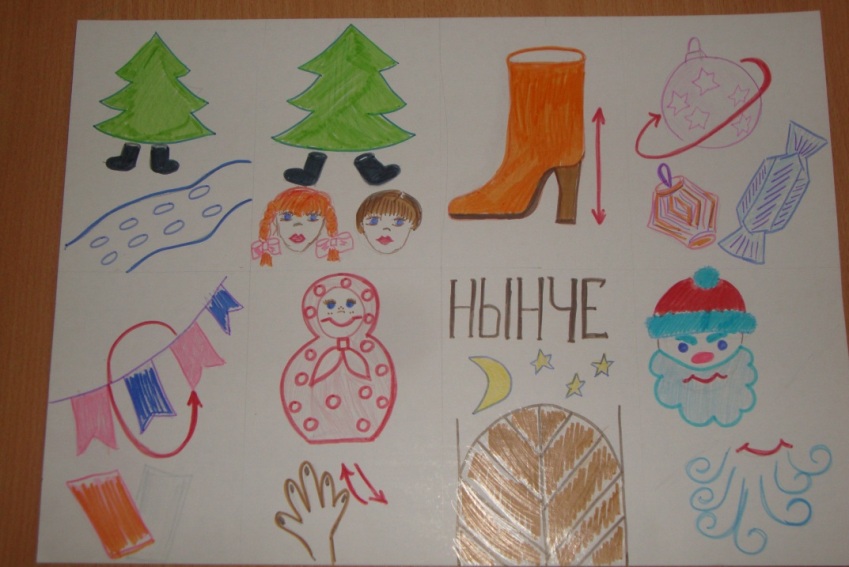 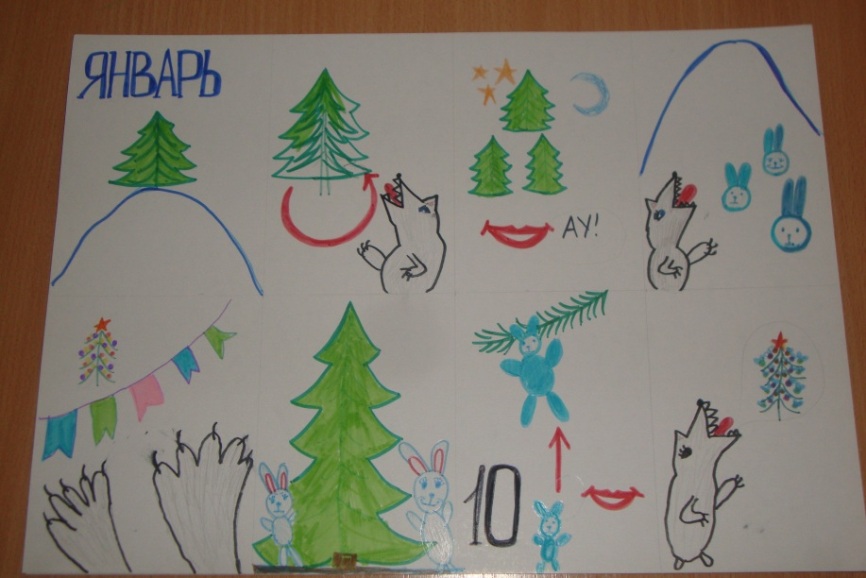 05.01.2014
10
Этапы работы 
над  стихотворением:
Выразительное чтение стихотворения.
Сообщение, что это стихотворение дети будут учить наизусть. Затем ещё раз чтение стихотворения с опорой на мнемотаблицу.
Вопросы по содержанию стихотворения, помогая детям уяснить основную мысль.
Выяснить, какие слова непонятны детям, объяснить их значение в доступной для детей форме. 
Чтение  отдельно каждой строчки стихотворения. Дети повторяет её с опорой на мнемотаблицу.
Дети рассказывает стихотворение с опорой на мнемотаблицу.
Дети по памяти зарисовывают мнемотаблицу.
05.01.2014
11
Знакомя  детей с характерными особен­ностями времён года, 
учила детей рассказывать 
о временах года с использова­нием  мнемотаблицы через составление сюжетного рассказа, 
например о зиме и весне.
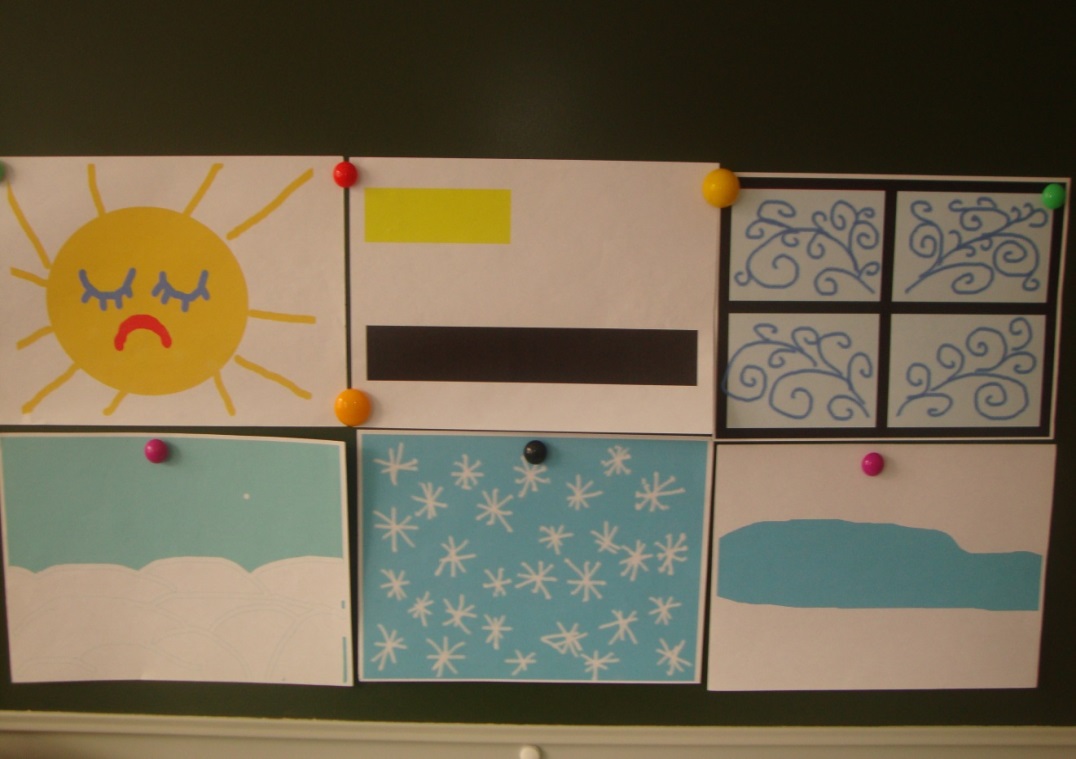 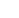 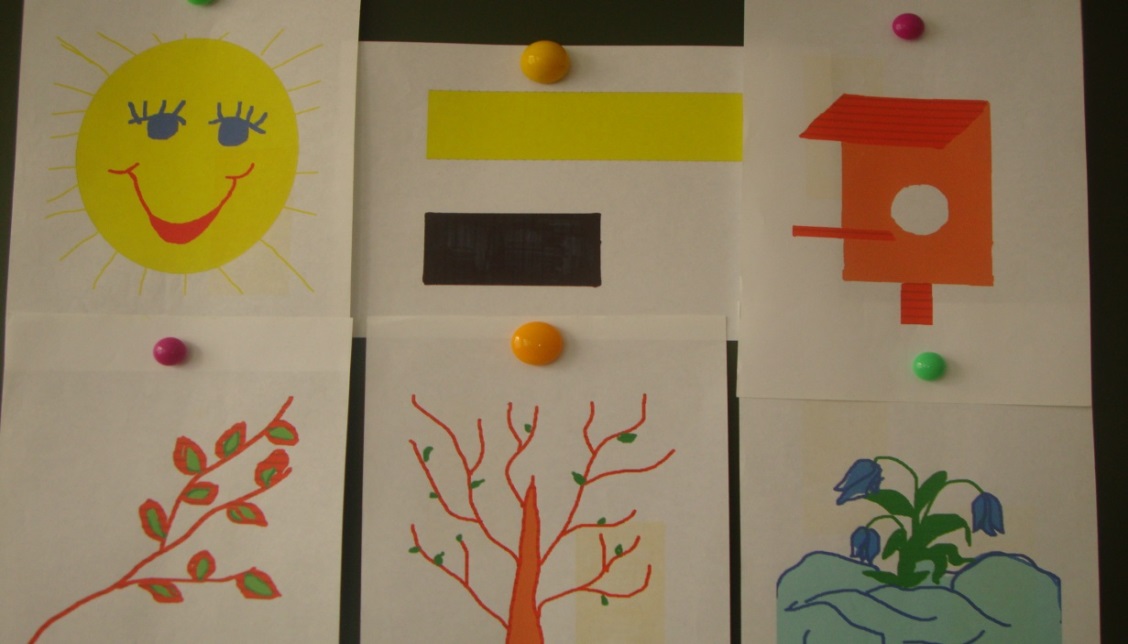 05.01.2014
12
Использование  условных обозначений признаков времени года облегчает кодировку пословиц и поговорок, 
народных примет – малых жанров фольклора.
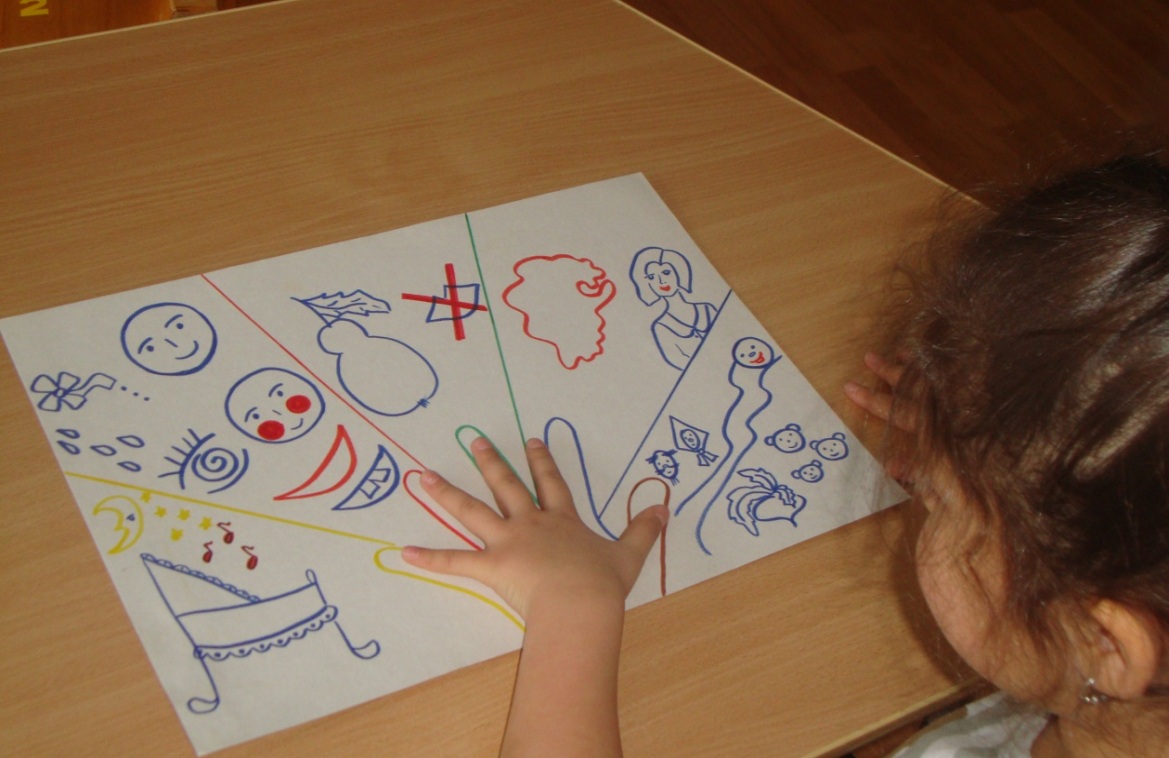 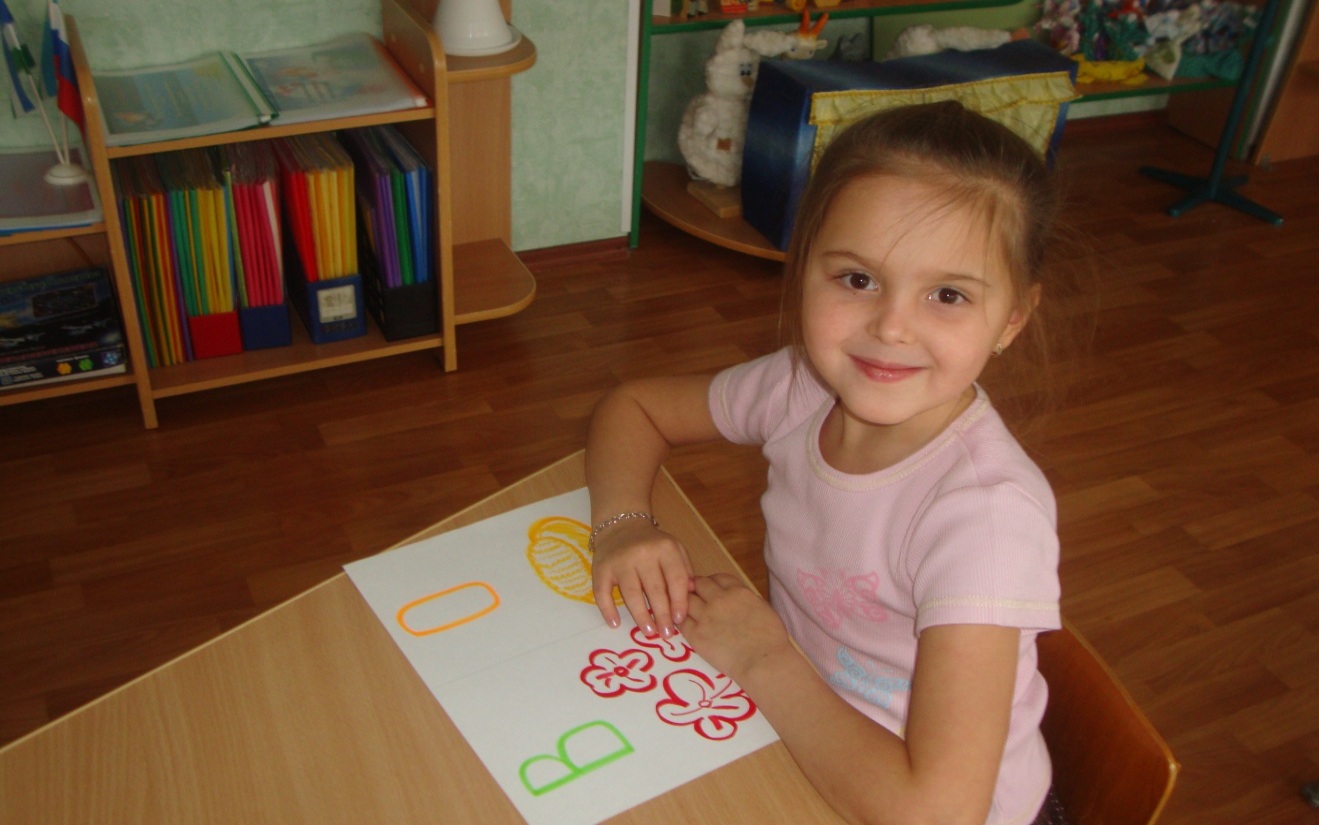 05.01.2014
13
В занятия я включаю:
 чтение стихотворений, поговорок, народные приметы  
подвижные игры 
словесные игры 
слушание музыки  и т. д.
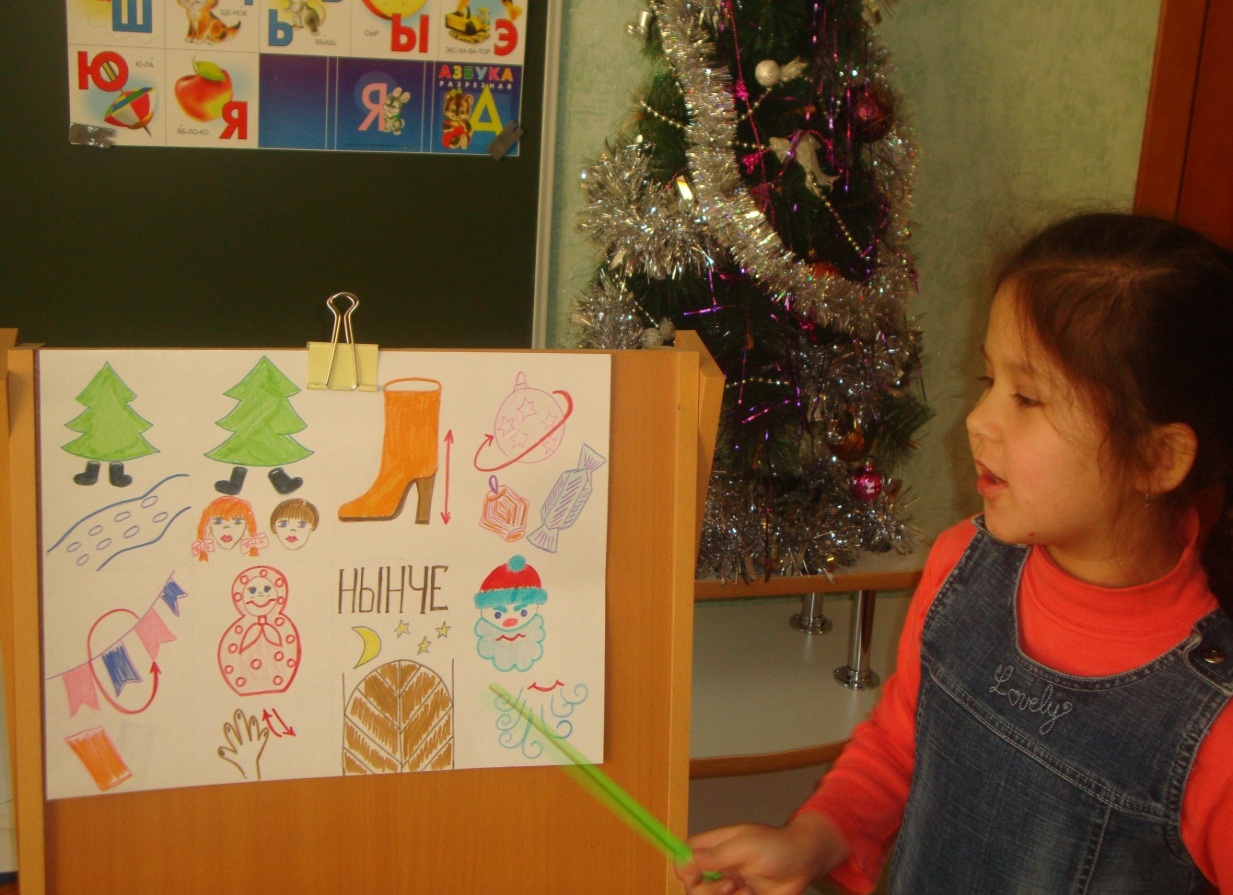 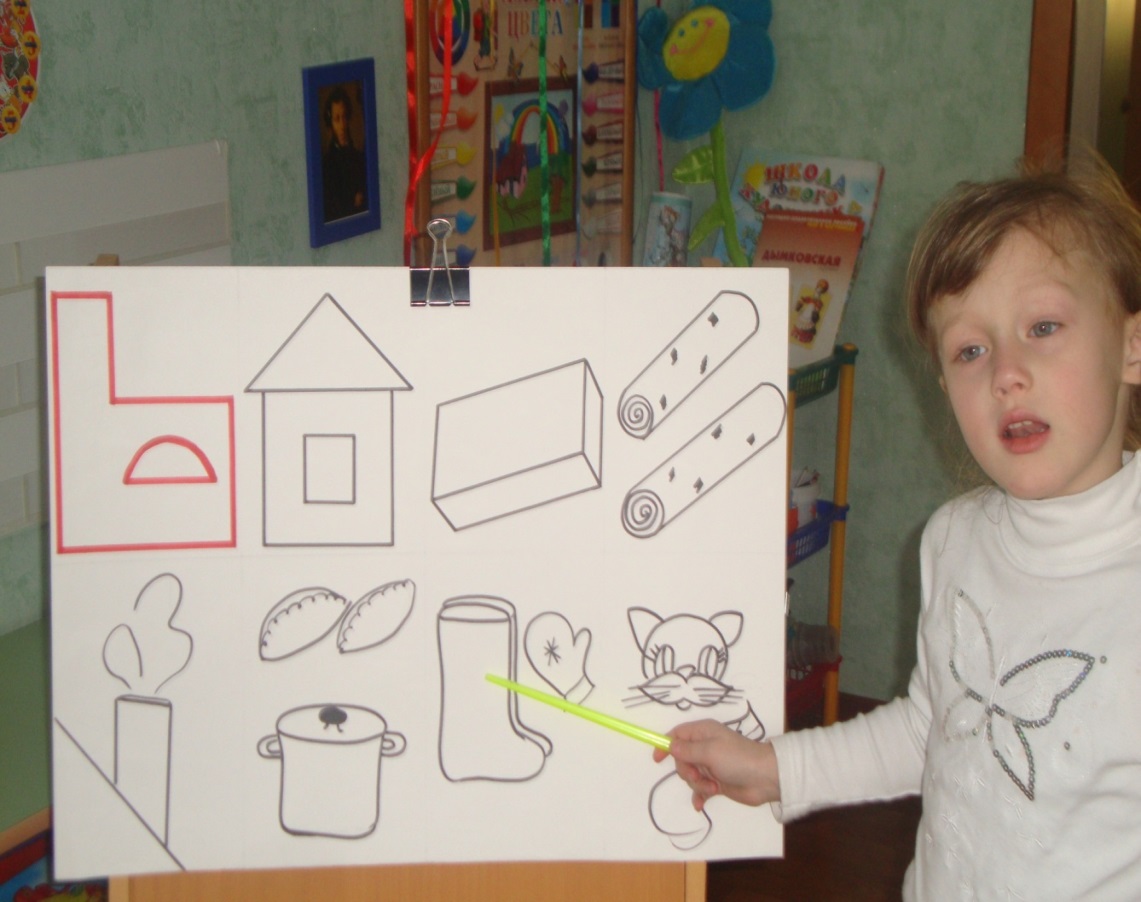 05.01.2014
14
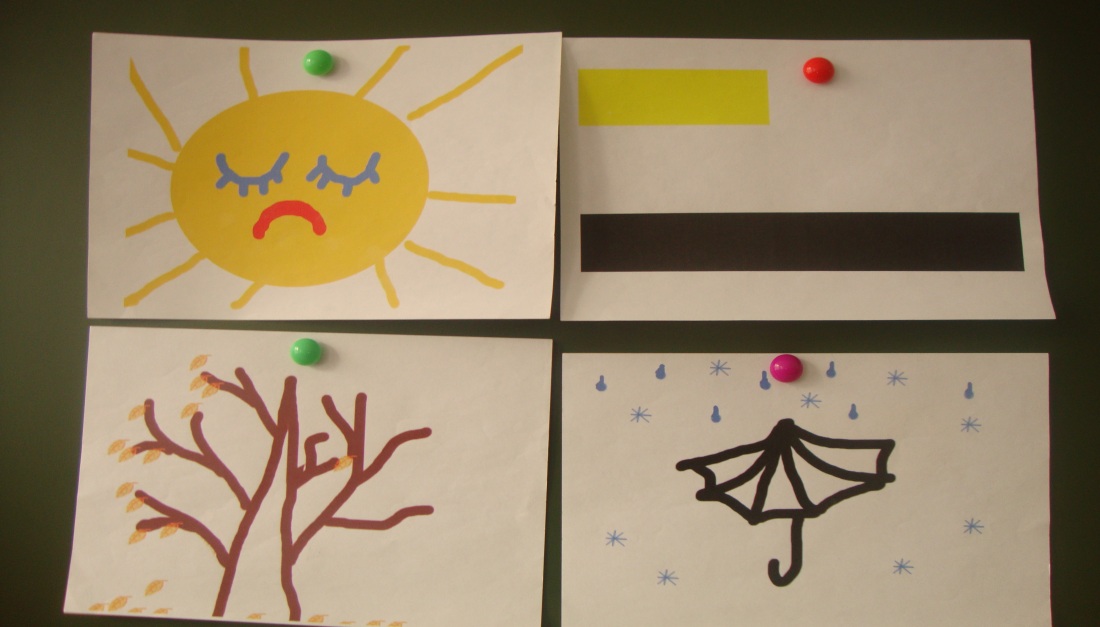 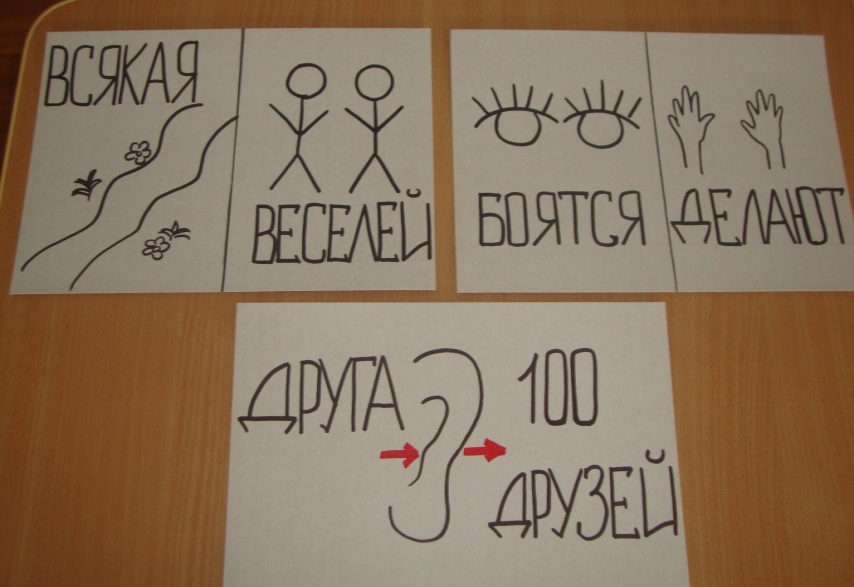 05.01.2014
15
ИГРА  «УГАДАЙ  СКАЗКУ» 
     1вариант: «Узнай героя по тени»
правила игры: Детям раздаются карточки с изображением любимых сказок, сказочных героев - надо найти теневое изображение. 
Развиваем память, внимание, логическое мышление.
2вариант: «Узнай сказку по герою»
правила игры:  Раздаются карточки с изображением сказочного героя (схематичное изображение - длинные уши - заяц, зубы - волк зубами щёлк и т.д.) Надо угадать, как называется сказка.
3 вариант: «Подбери героев по сказке»
правила игры: Раздаются карточки с изображением сказки, надо подобрать карточки героев сказки и показать лишнюю, почему?
Развиваем связную речь, внимание, логическое мышление.
ИГРА «ЗАГАДКА-ОТГАДКА»
Раздаются карточки схематичное изображение загадки, надо найти карточку с отгадкой. Развиваем память, внимание, логическое мышление.
ИГРА «РАССКАЖЕМ ВМЕСТЕ» 
      1вариант: «Назови пословицу, поговорку, считалку..»
правила игры: Раздаются схематичное изображение пословицы, поговорки, 
считалки, надо назвать её. 
Развиваем память, внимание, логическое мышление.
2вариант: «Найди схему»
правила игры: Воспитатель называет пословицу, поговорку, считалку. Надо найти схематичное изображение.                                                                                                                                  
3вариант: «Продолжи за мной» 
правила игры: Воспитатель начинает пословицу, поговорку, считалку - надо продолжить пословицу, поговорку…найти схематичное изображение.
16
Таким образом,  обучение детей мнемоническим приёмам запоминания привело к следующим результатам:
дети осознают вспомогательную роль изображений для удержания в памяти словесного материала;
 у детей появилось желание пересказывать сказки, рассказывать стихотворения, придумывать интересные истории – как на занятии, так в повседневной  жизни;
 расширился круг знаний об окружающем мире;
 словарный запас детей  из пассивного 
      (в основном) перешёл в активный 
      и  обогатился до уровня необходимого 
      ребёнку в школе;
 дети преодолели робость, застенчивость, учатся свободно держаться перед аудиторией. Кроме того, дети грамотнее говорят, замечают и исправляют ошибки в речи товарищей.
05.01.2014
17
Используемая литература:
«Использование  метода мнемотехники в обучении рассказыванию детей дошкольного возраста» Т.Б.Полянская.
«Учимся по сказке»  
      Т. В. Большевой.
3.   «Весёлые встречи»  
      Л. Е. Белоусовой.
4.   «Ступеньки творчества» 
      Юзбекова Е.А. 
5.   «Использование схем в    составлении описательных рассказов»          Ткаченко Т.А.
18